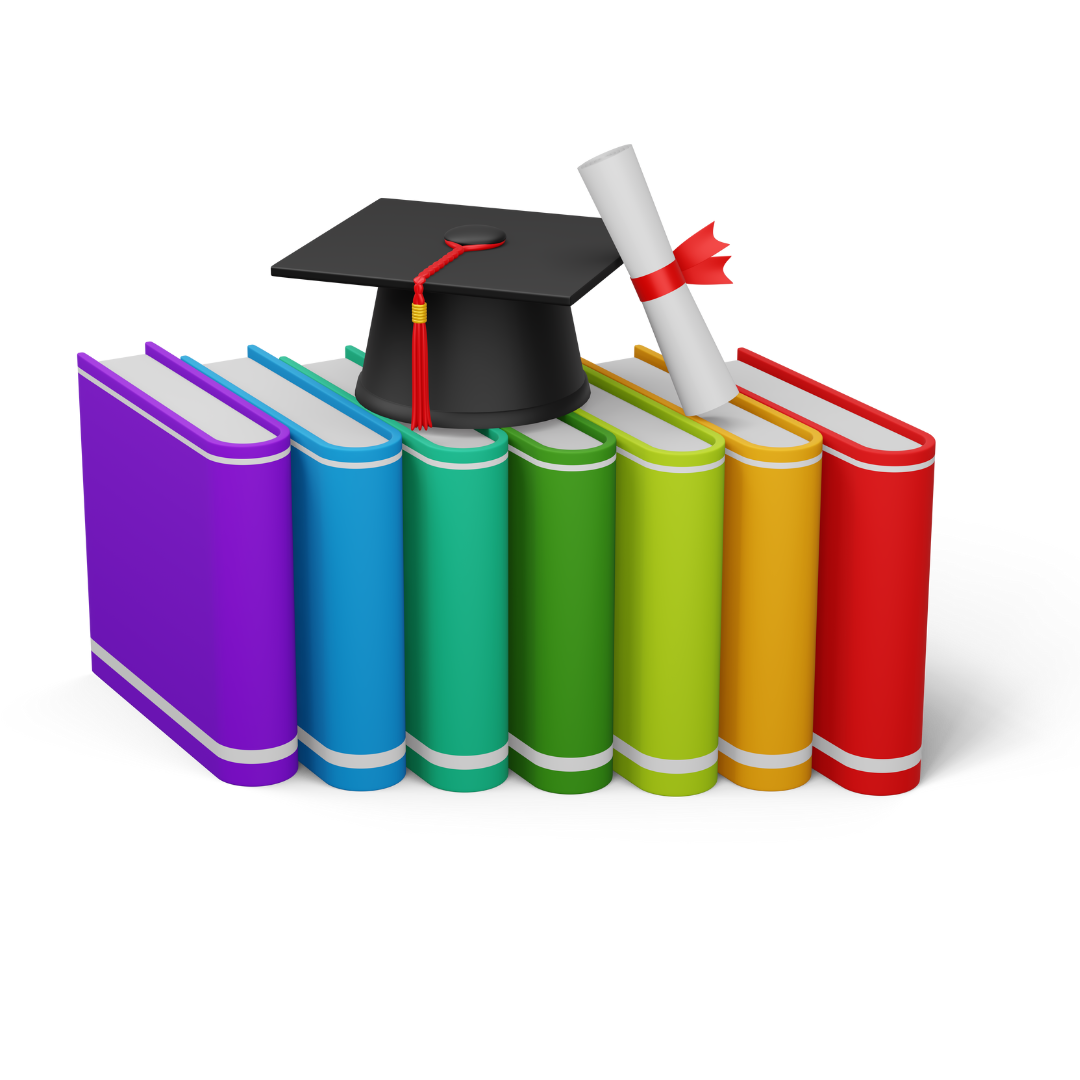 Supporting Sponsoring Organizations with Training for Program Supervisors and Supervising Practitioners

Virtual Drop-In SessionApril 1, 2025
11:00 AM
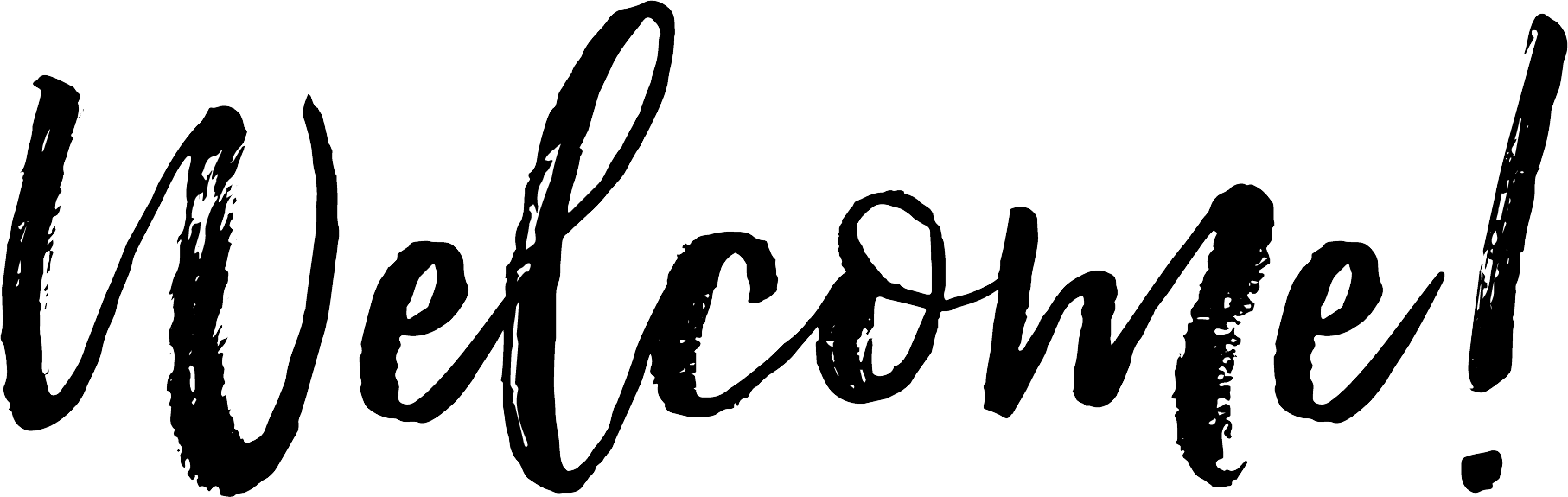 As you enter, please share something that has recently brought you joy in the chat.
Please rename yourself with your name and organization
Example: Jessica.DESE
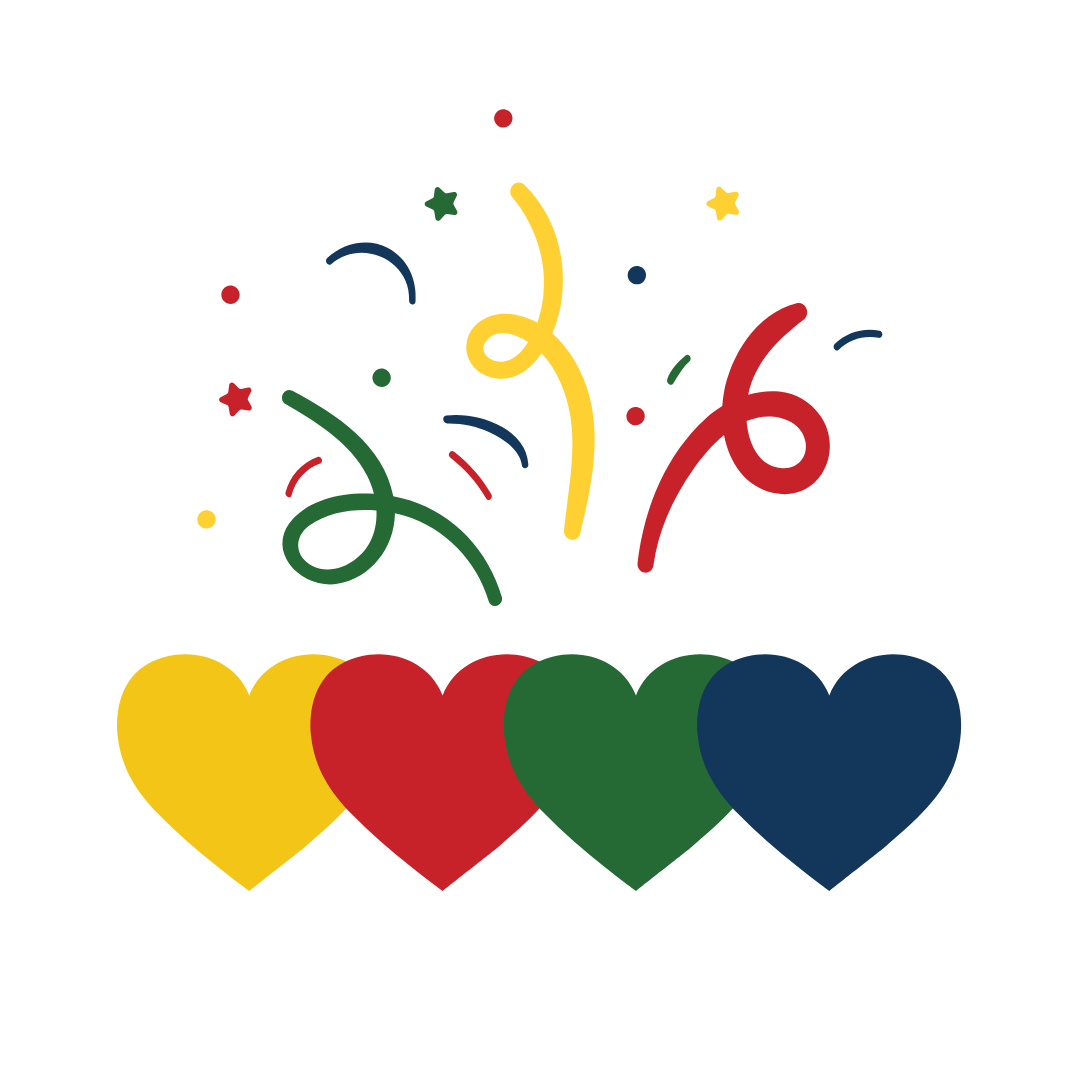 Welcome
Agenda
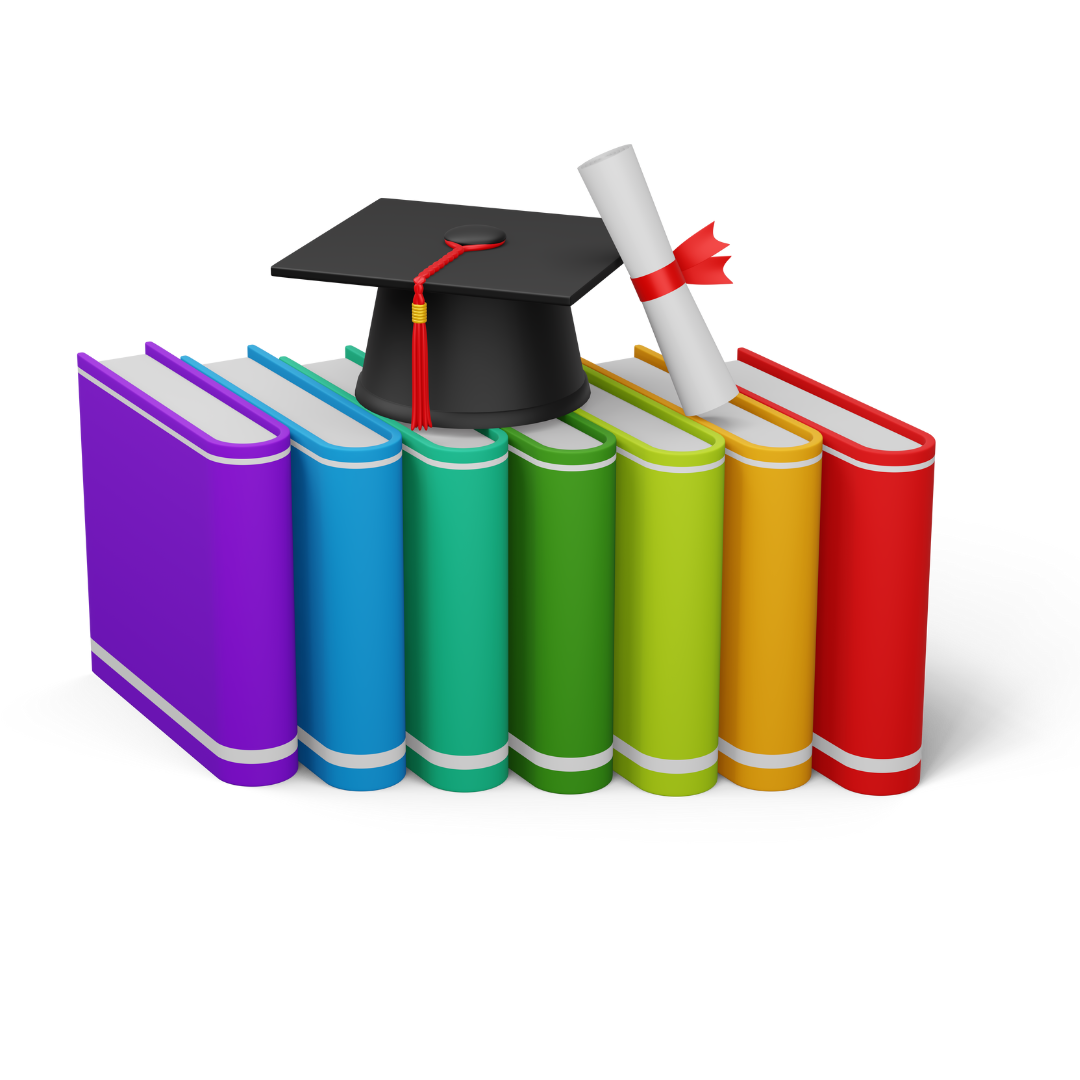 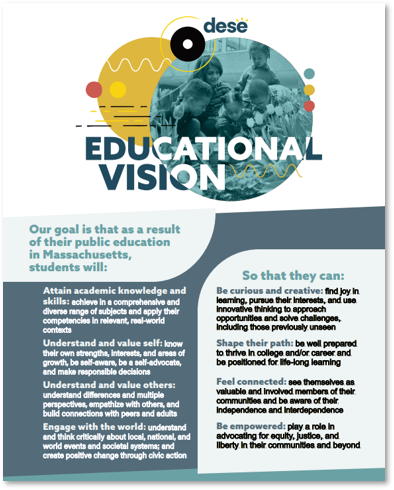 To ensure that all students have an equitable education, we must ensure that all educators are prepared to be effective, meaning they use evidence-based practices, including anti-racist and culturally and linguistically sustaining practices, that support all students to thrive.
Framing Our Work
This session is an opportunity for us to learn, exchange ideas, and discuss both successes and challenges with partners and colleagues who understand our work and can help support and enhance our practices.
FBE 3: The Sponsoring Organization supports and monitors all Supervising Practitioners and Program Supervisors to ensure that all candidates receive robust and equitable supervision in their licensure field, including high-quality feedback and evaluation that prepare them to be effective educators.
 
FBE 5: Performance assessments are implemented consistently within and across programs to improve practice and ensure only candidates who are ready for full responsibility in the licensure role are endorsed.
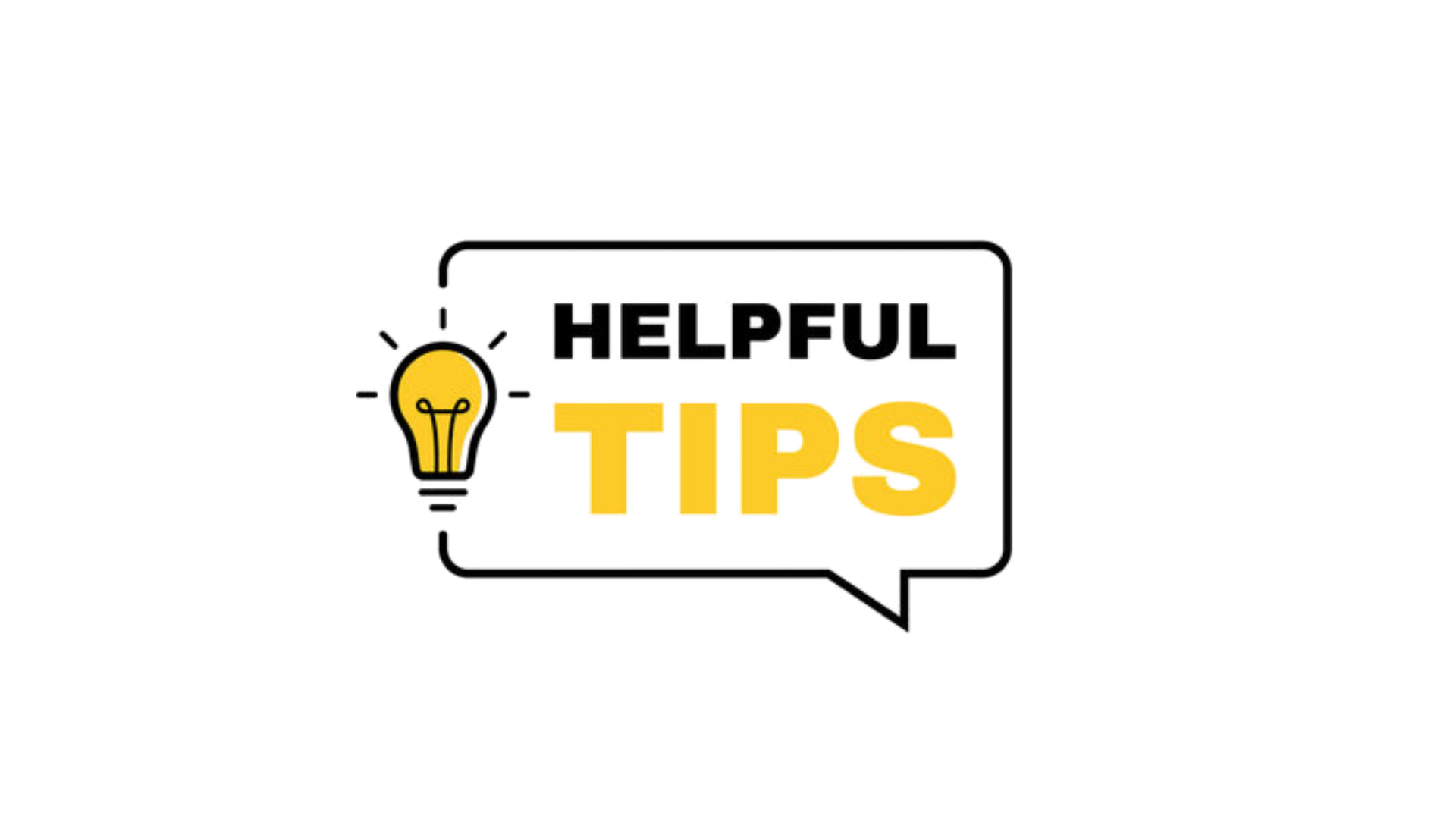 From a former SP
Helpful Tips From a Former SP
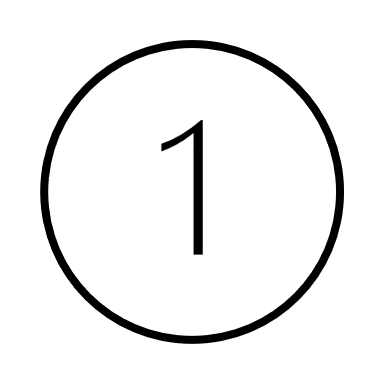 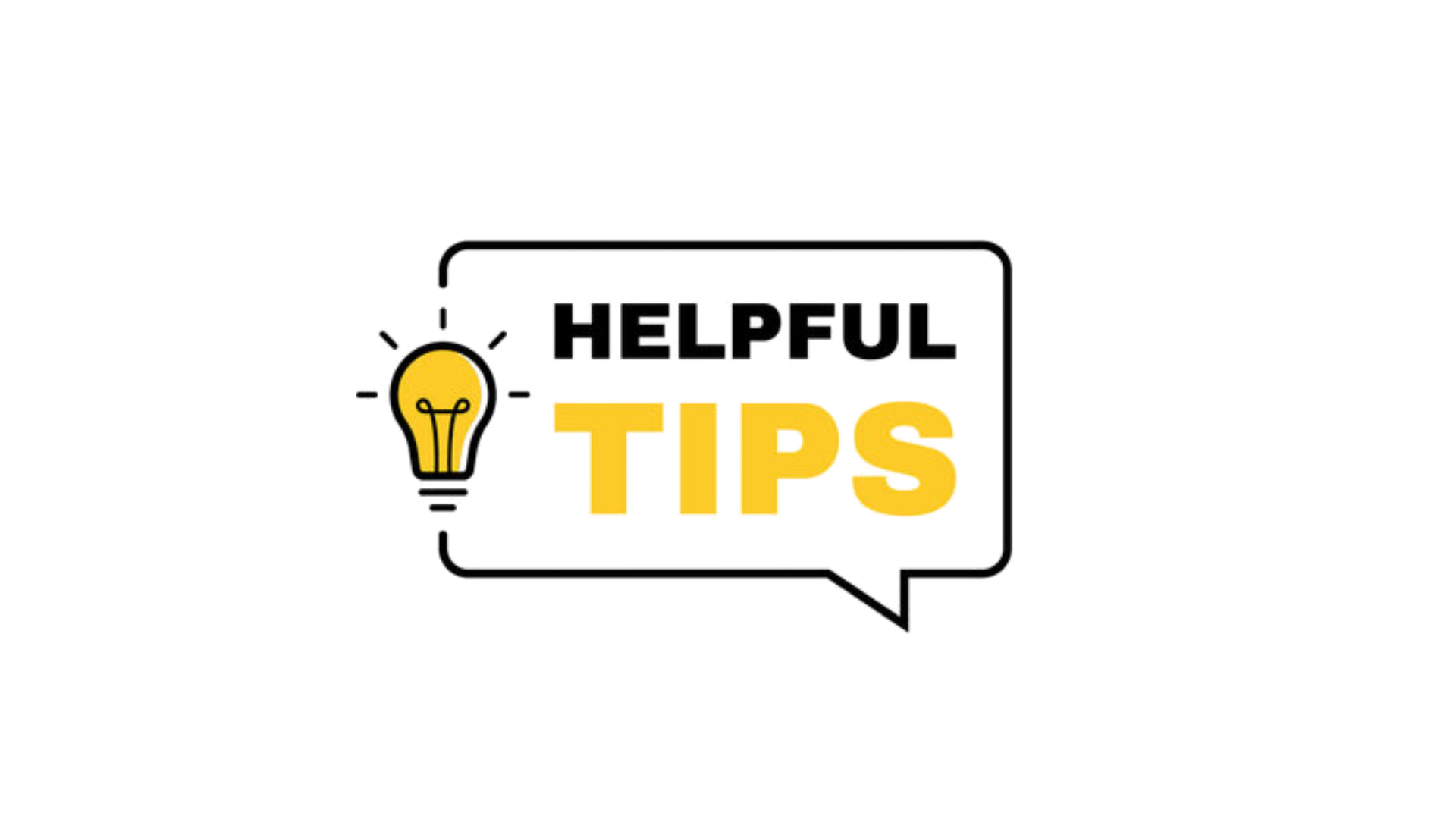 From a former SP
Clearly state (and document) expectations for each role

Clear communication chain with contact information
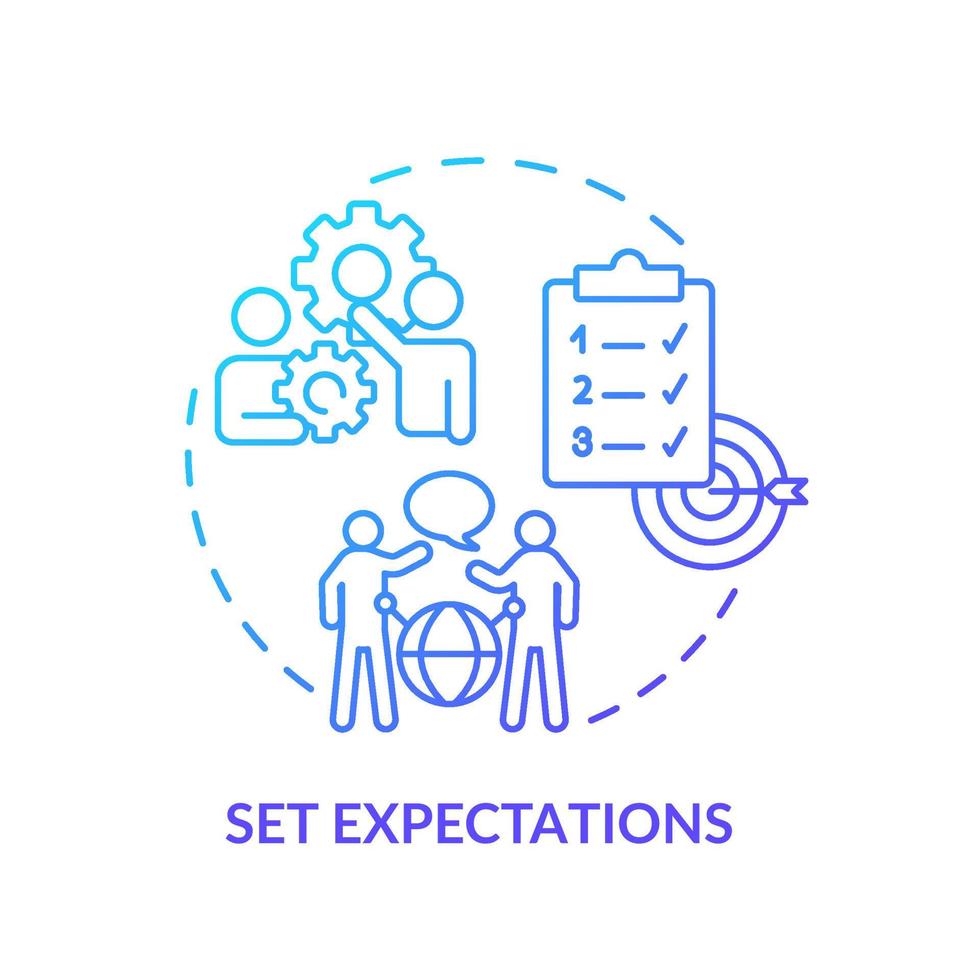 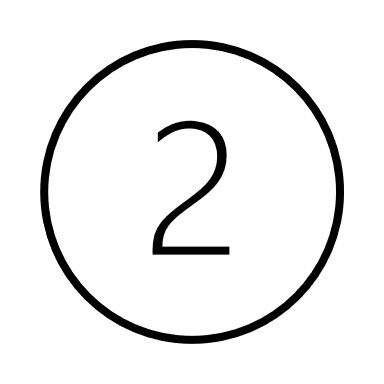 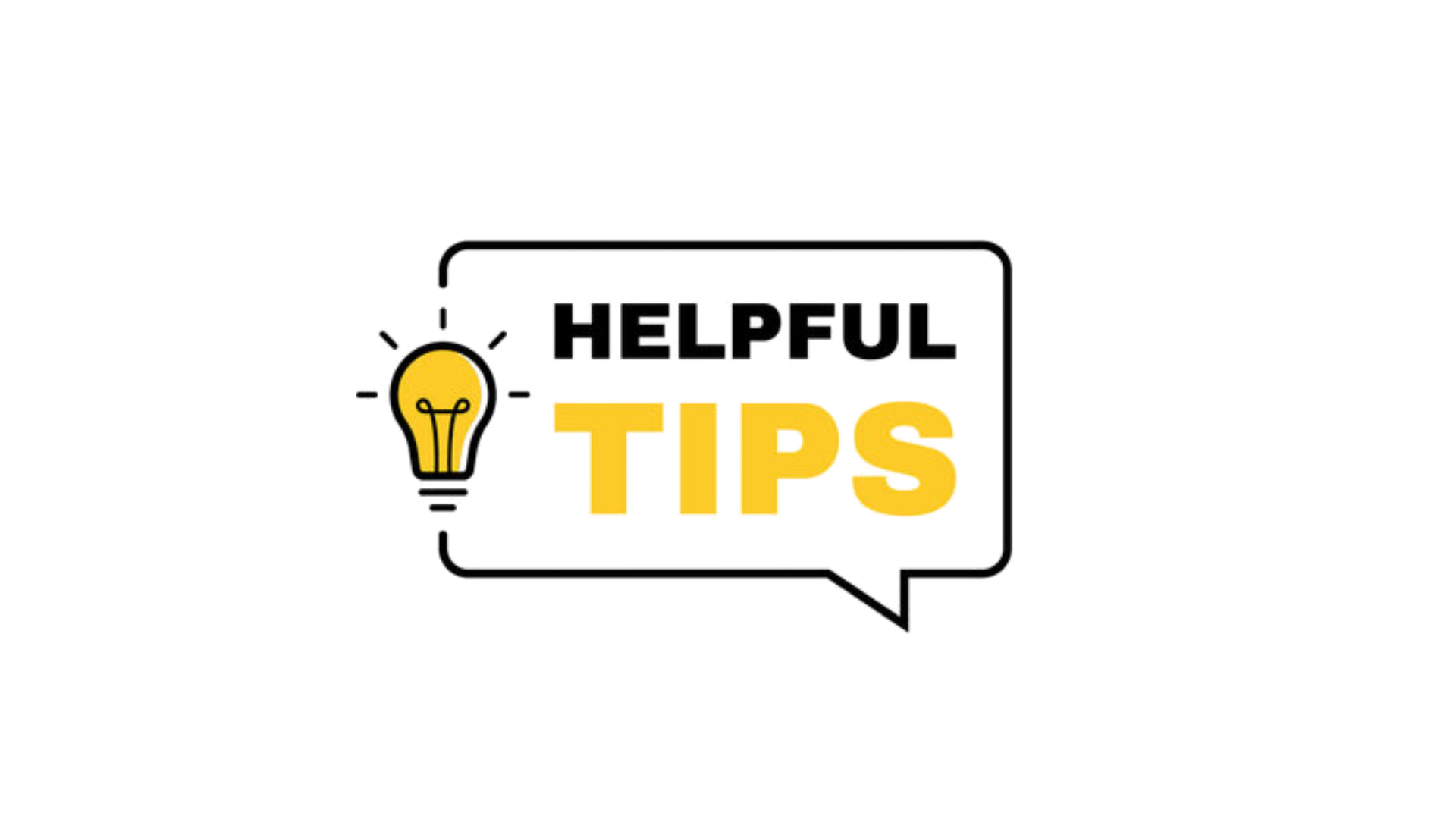 From a former SP
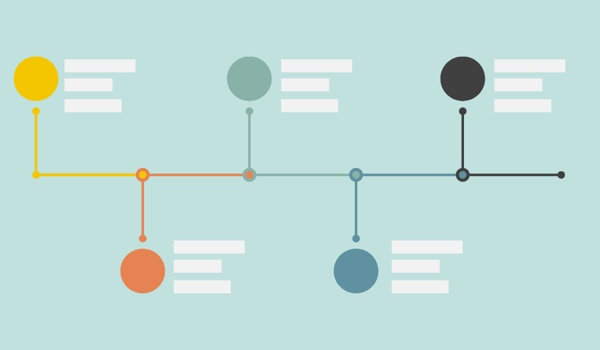 Create a visual timeline/checklist with embedded milestones and completion dates
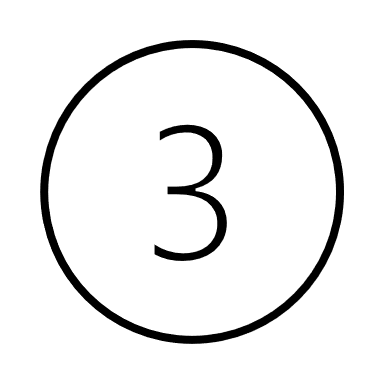 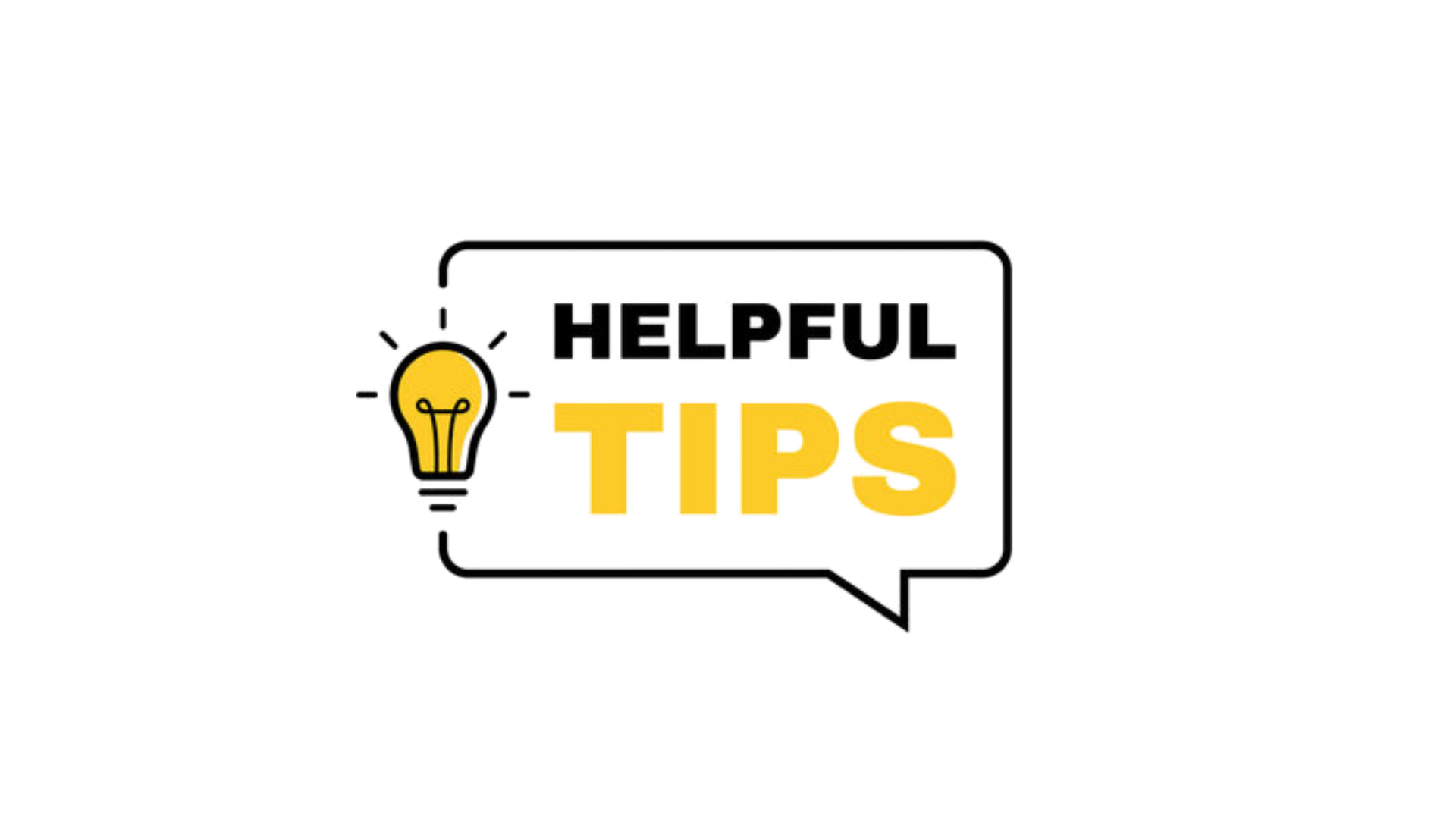 From a former SP
Share coursework syllabi so PSs and SPs can have context of content that is being taught so they can make connections with current placement experiences
Newsletter/Email Updates
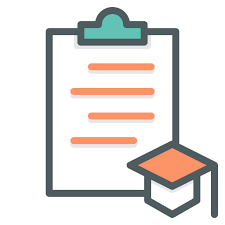 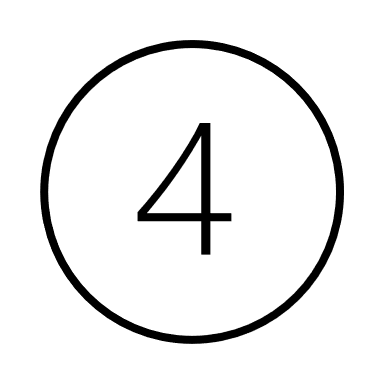 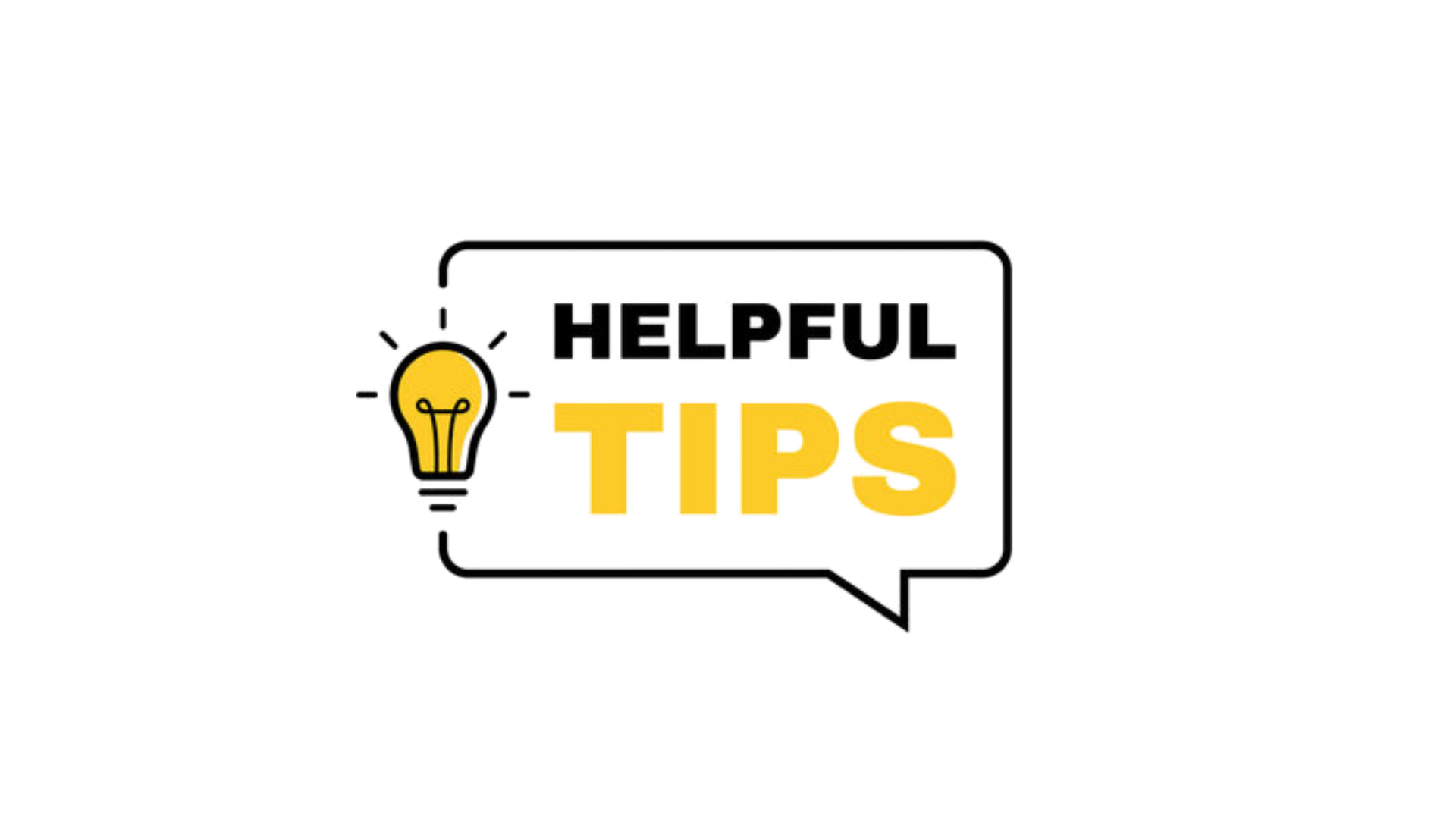 From a former SP
Share     - CAP Handbook     - Informational videos and/or trainings 
       about CAP from your organization or DESE     - Information about culturally and  
       linguistically sustaining practices
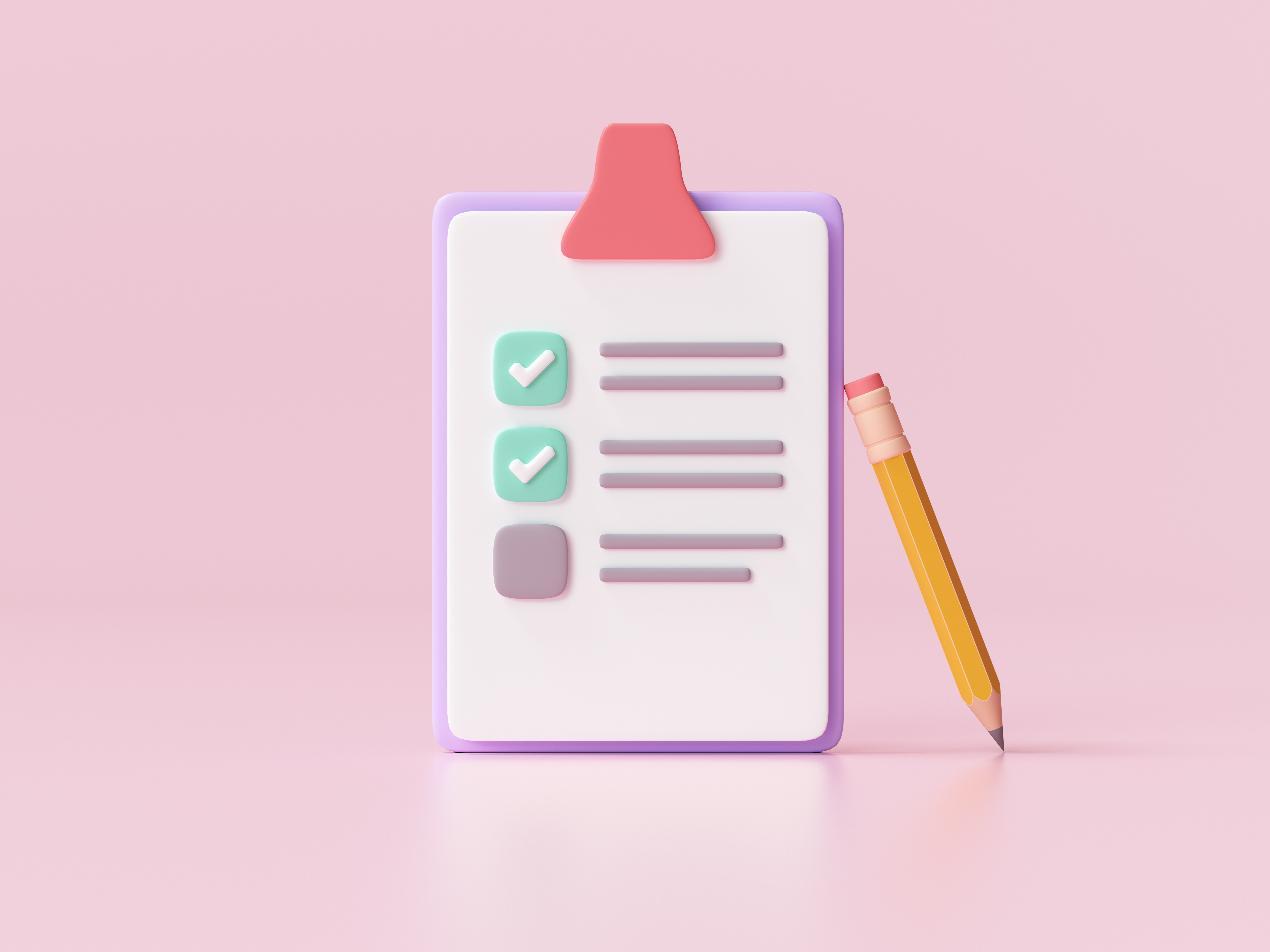 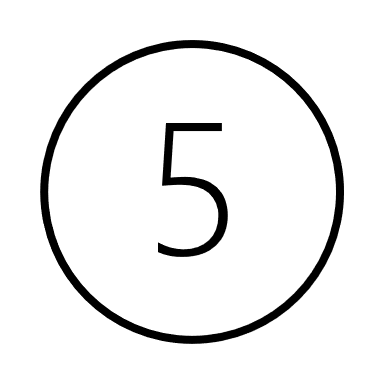 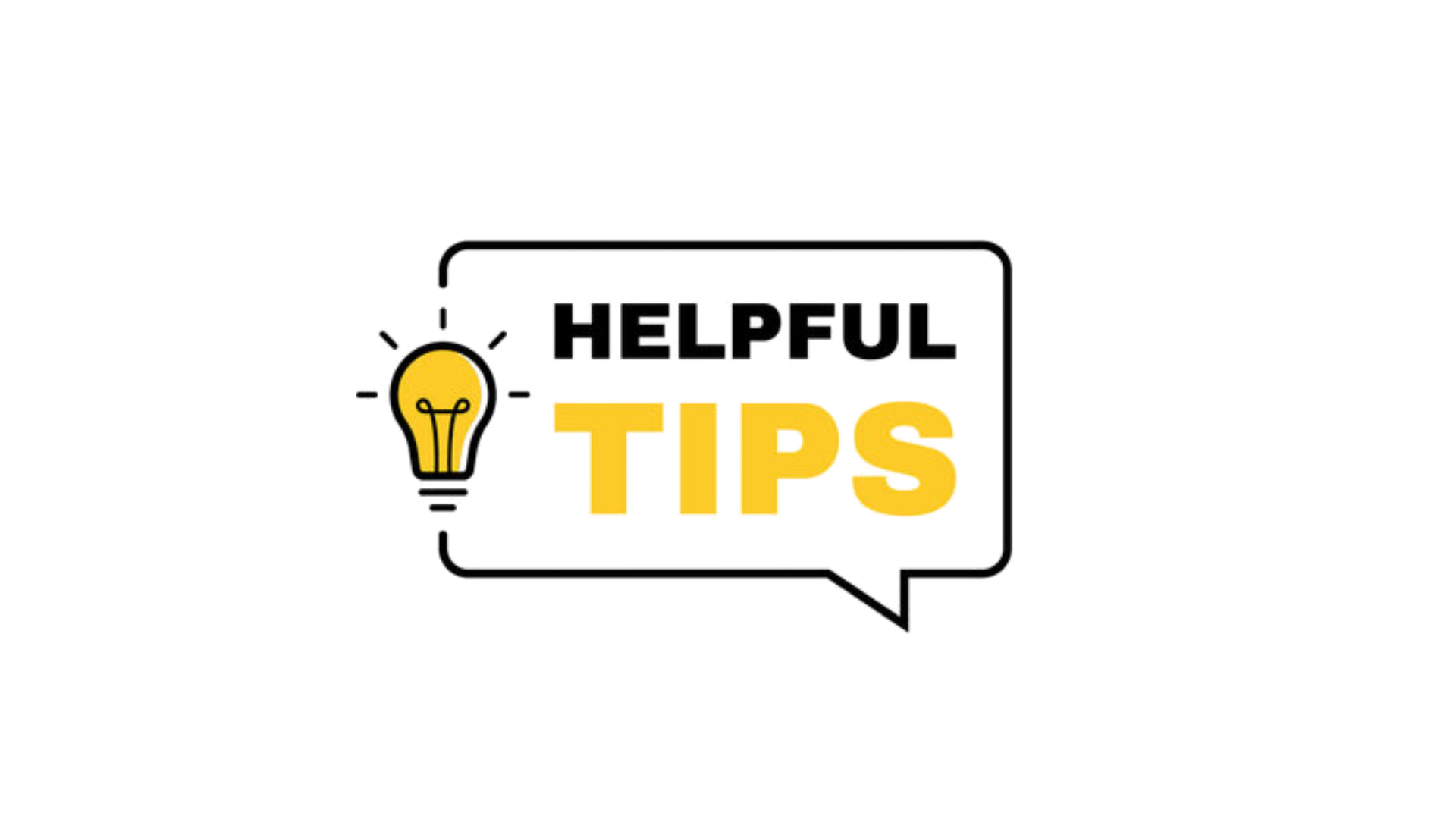 From a former SP
Share the specific criteria from the Program Approval Criteria (FBE,PAR)

*Early Literacy Program Approval Criteria if applicable
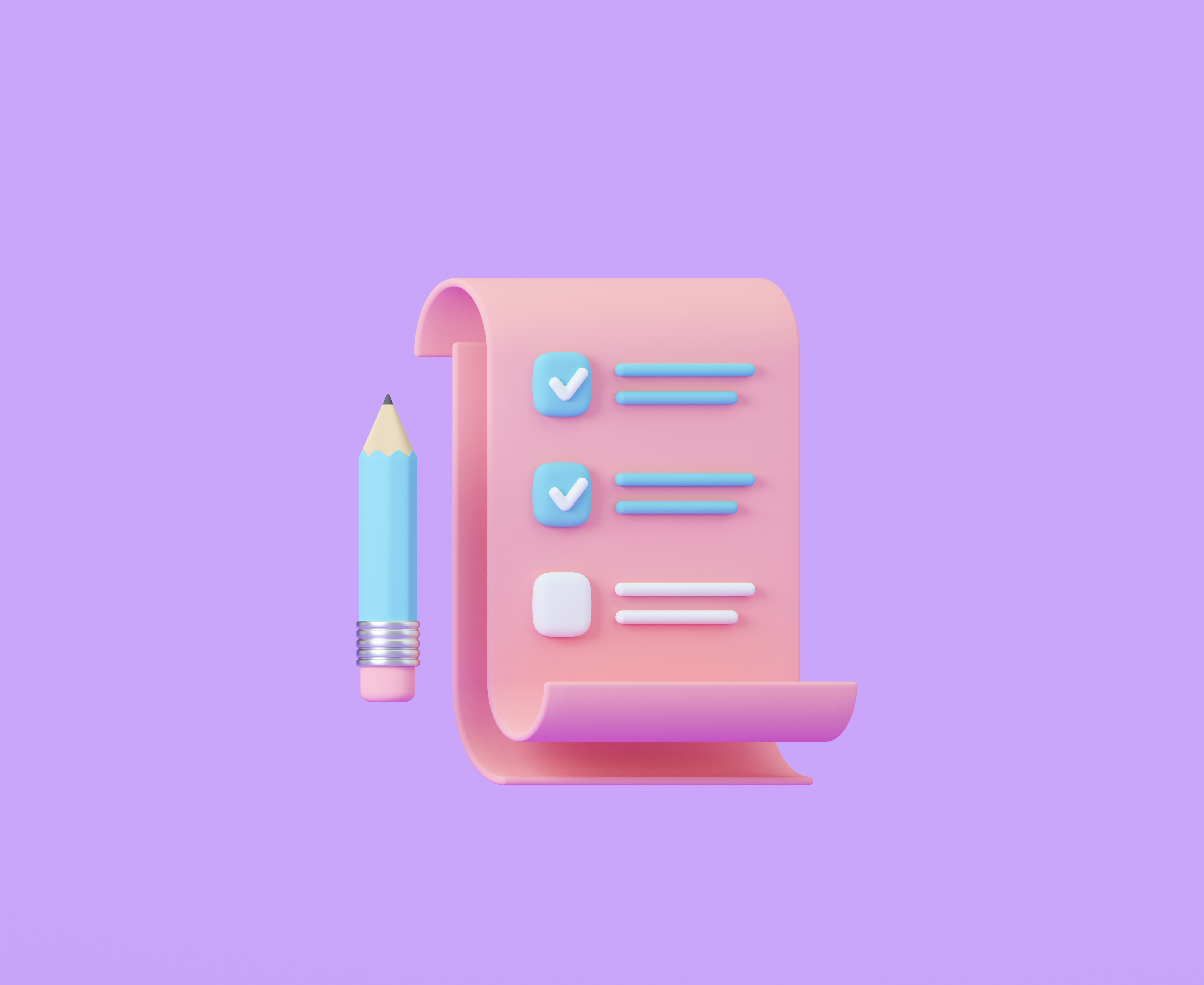 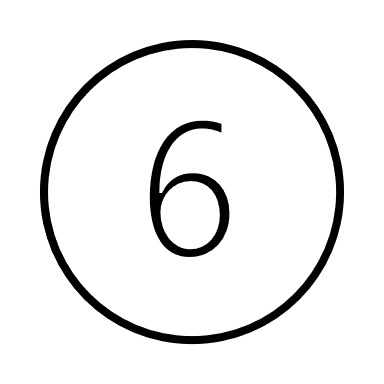 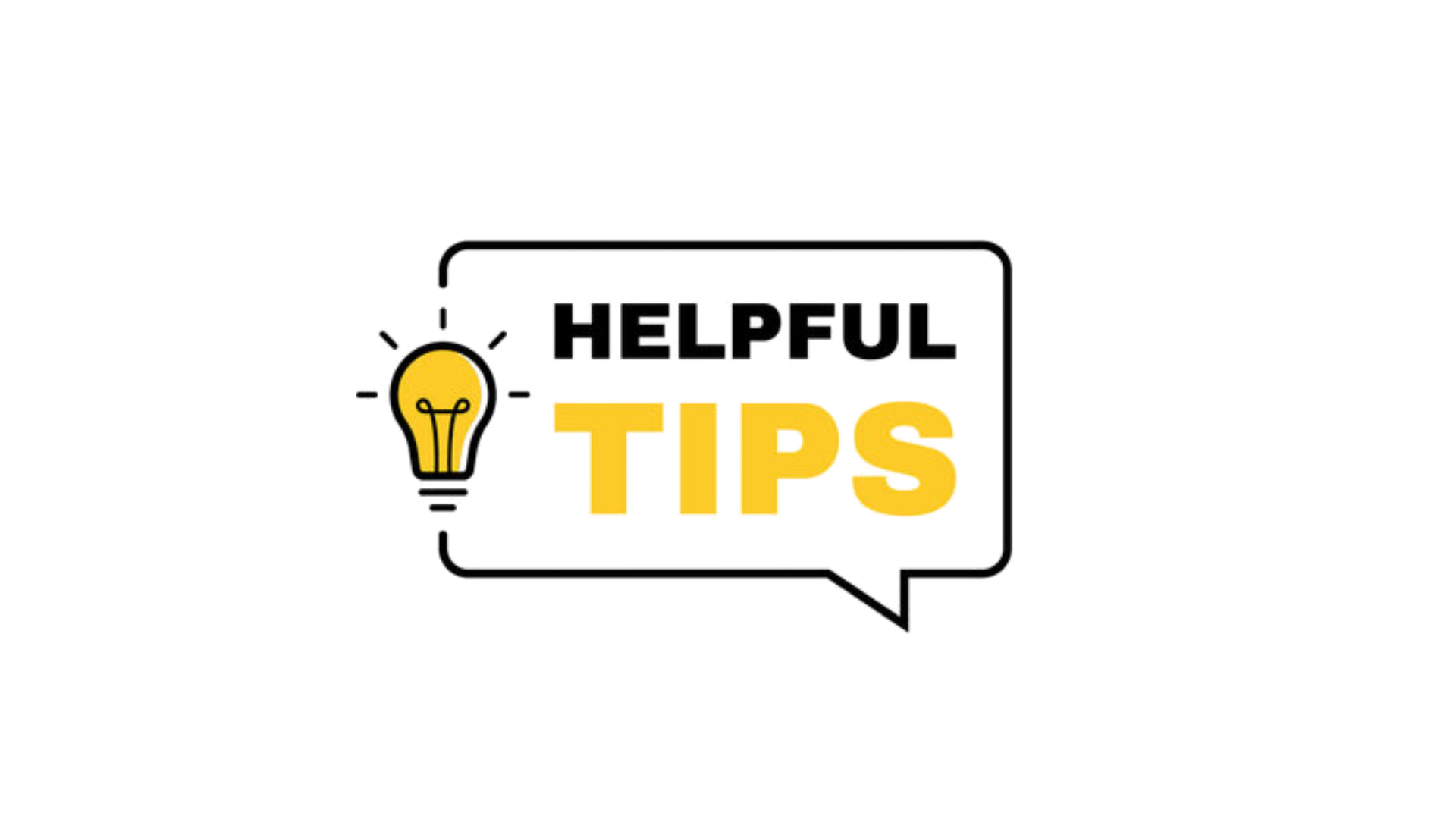 Share examples of high-quality feedback
From a former SP
Targeted
Actionable
High-Quality Feedback QRG
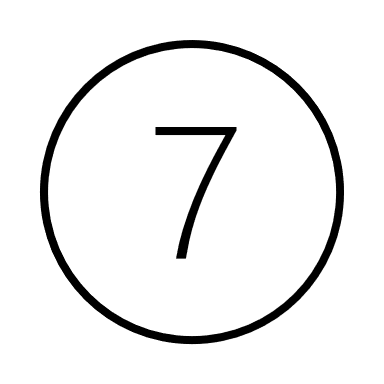 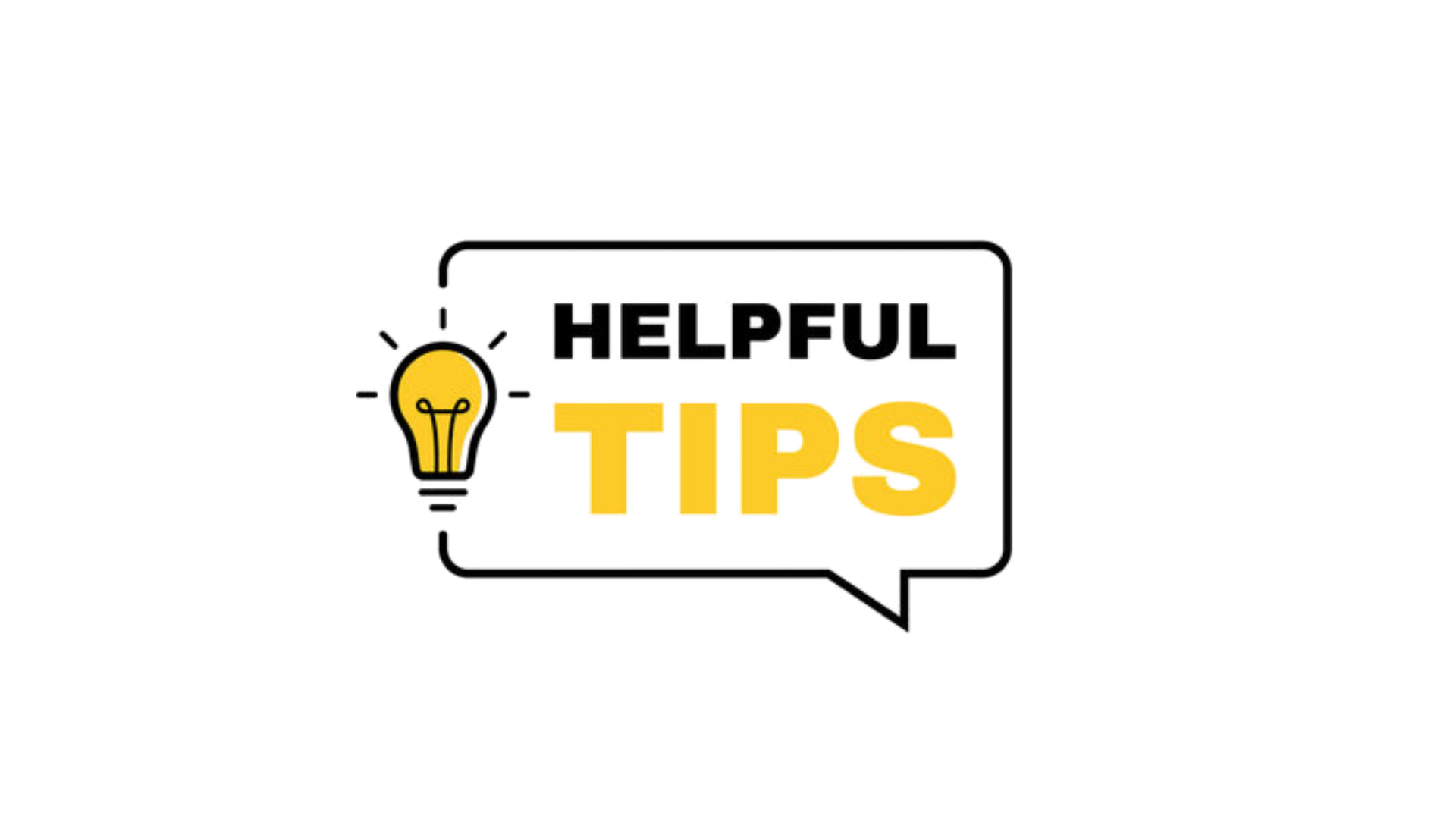 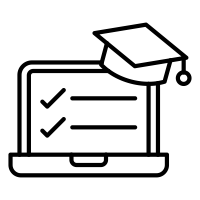 From a former SP
Consider platforms/sites to have all supporting information in one place (Google Classroom, Google Site, Link within Organization, etc.)
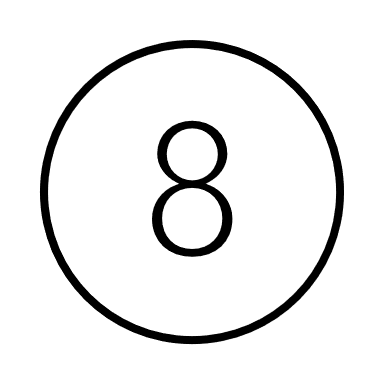 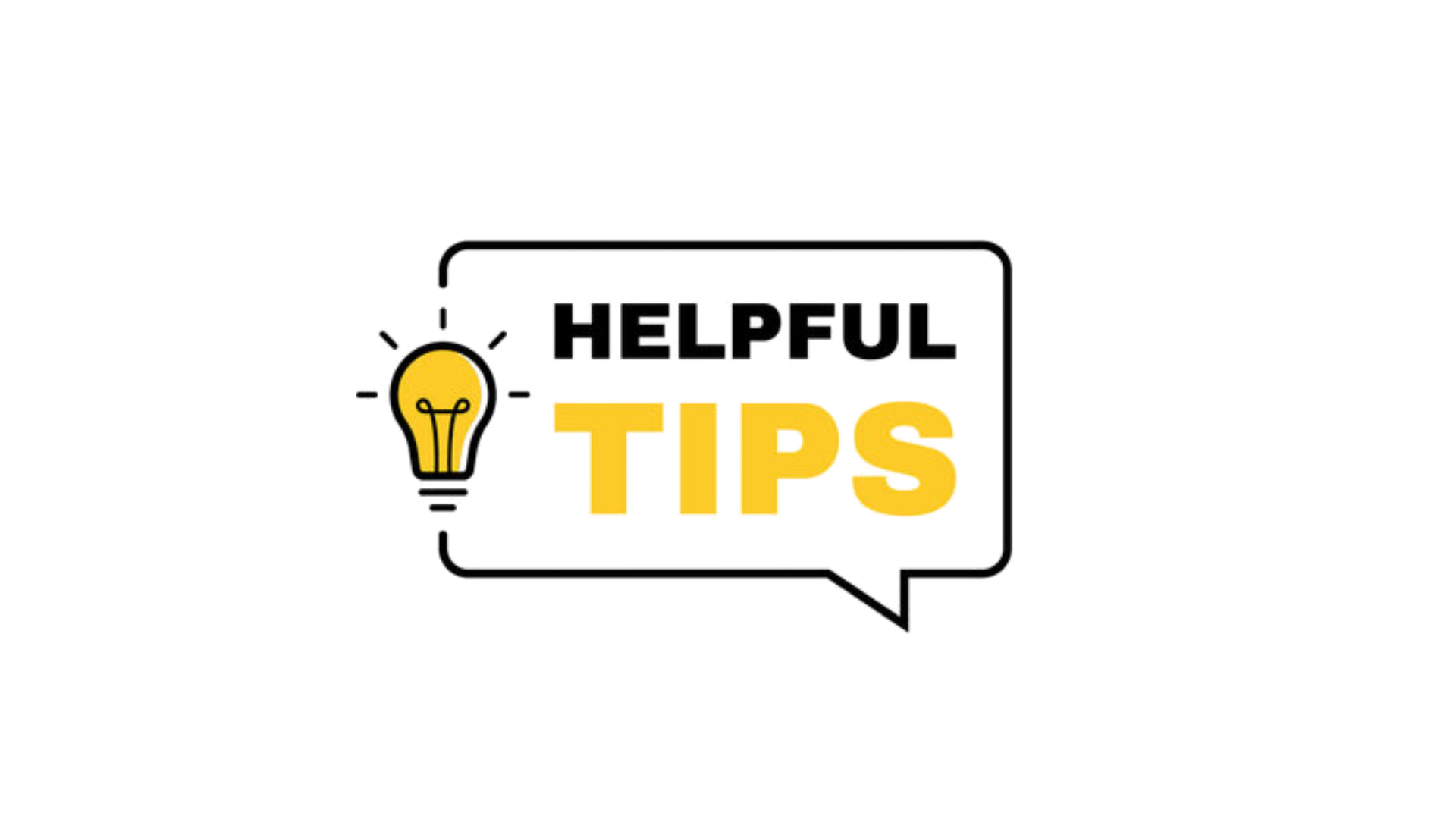 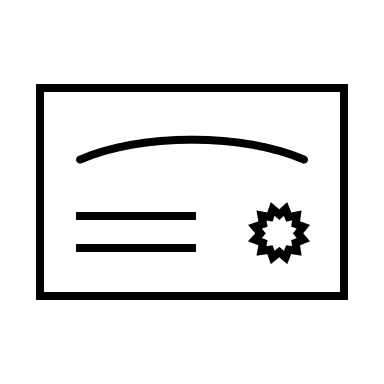 From a former SP
PDPs 
Professional Development
Tuition Incentives
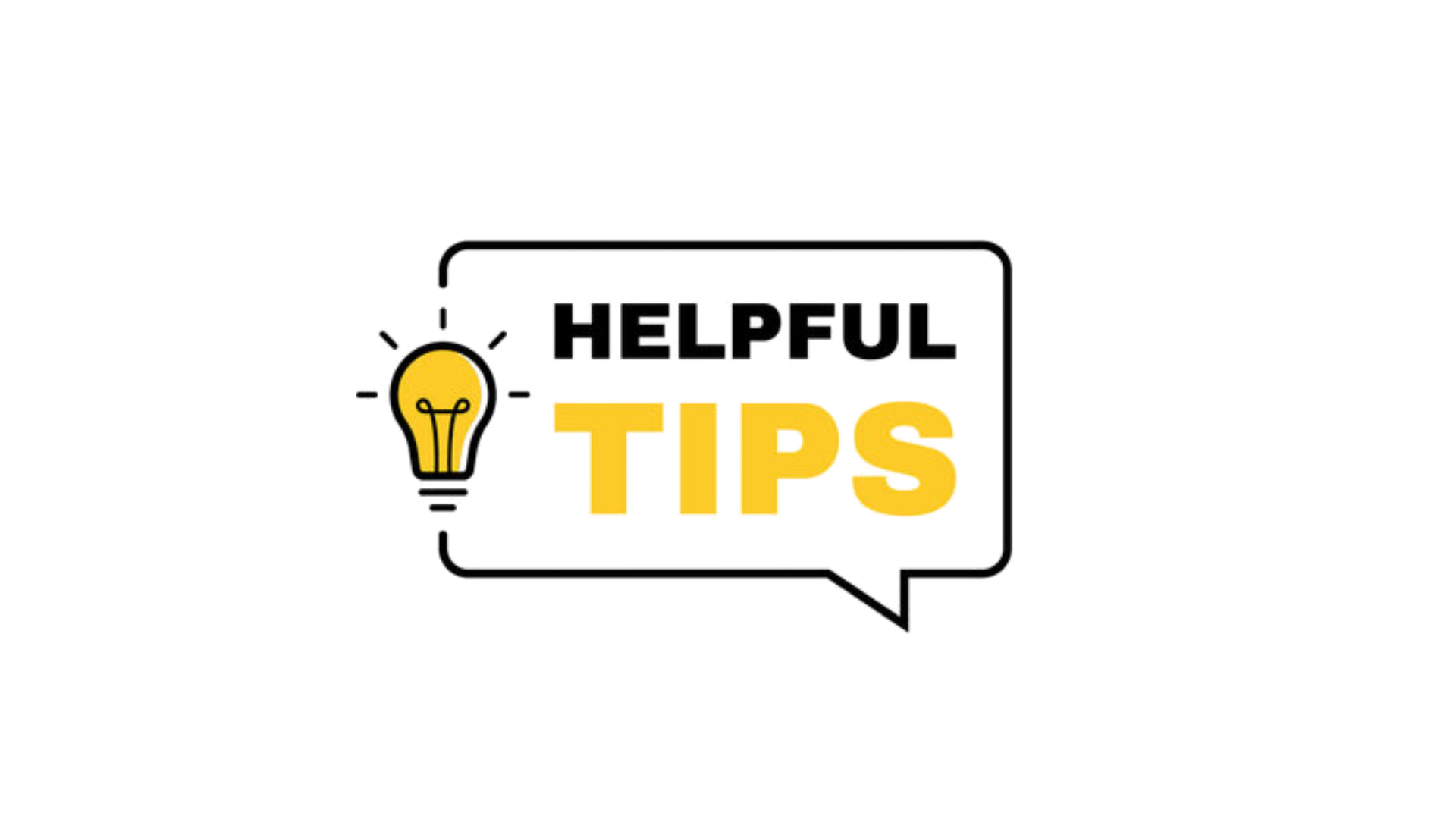 From a former SP
Helpful Tips From a Former SP Checklist
Helpful Resources for Supervising Practitioners – Image Showing a Preview of A Linked Resource
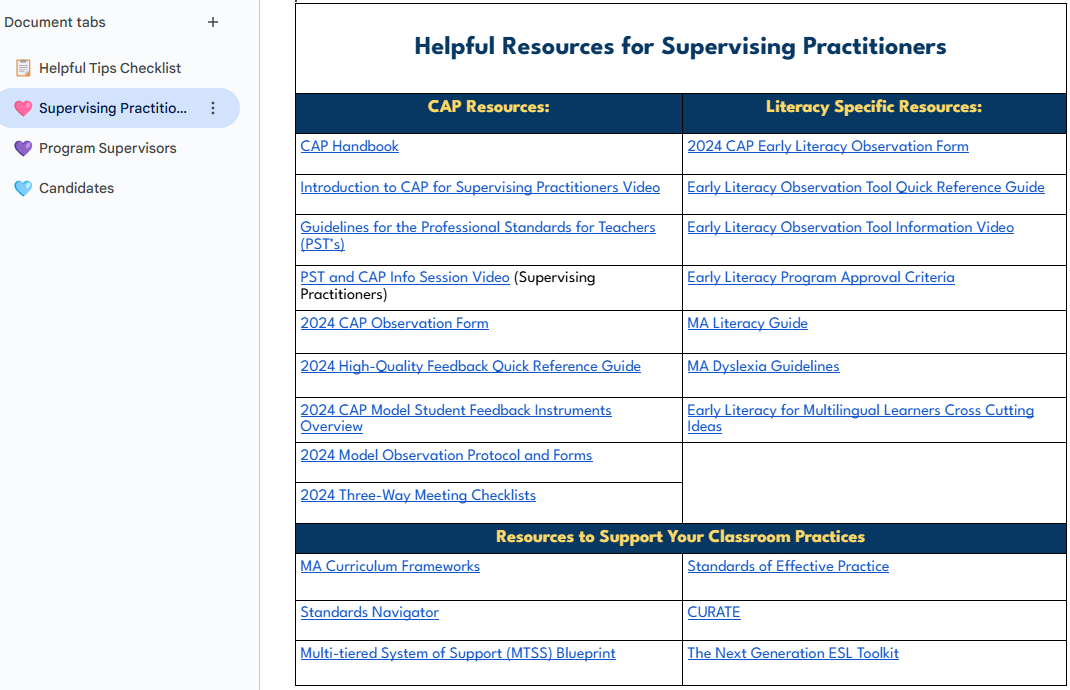 Helpful Resources for Program Supervisors – Image Showing a Preview of A Linked Resource
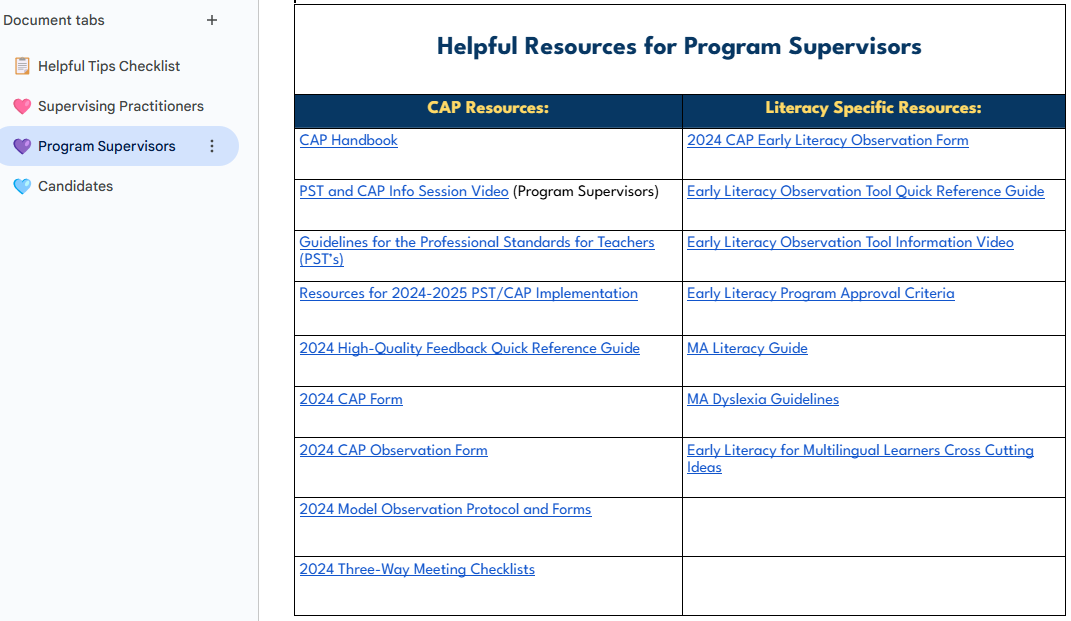 Helpful Resources for Candidates – Image Showing a Preview of A Linked Resource
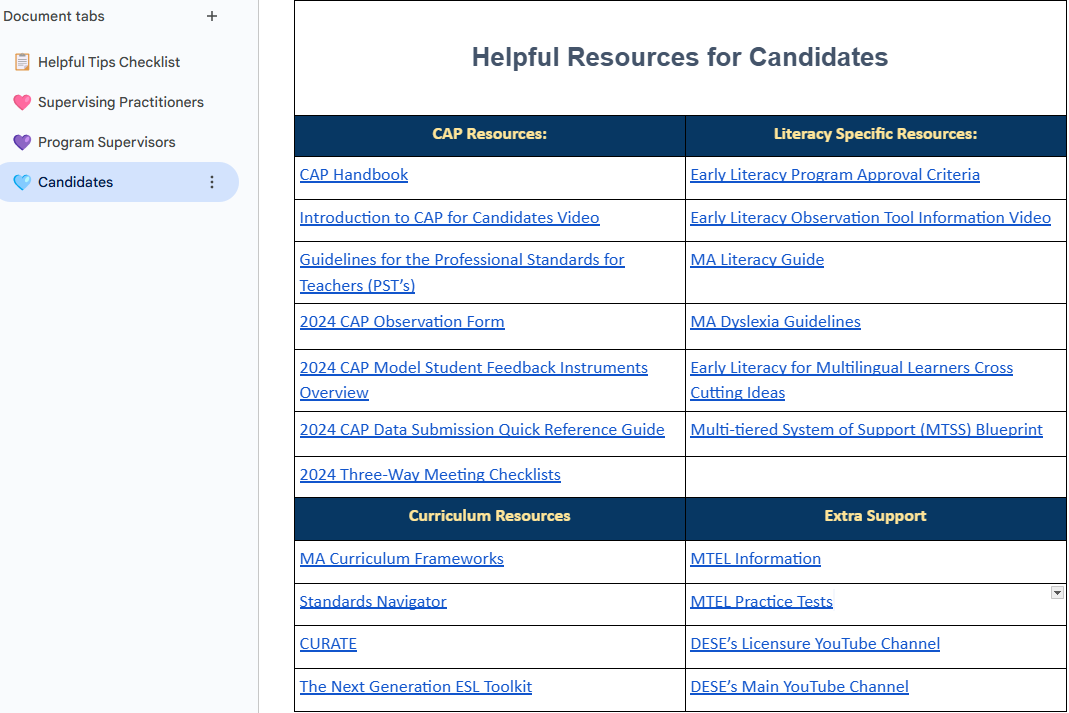 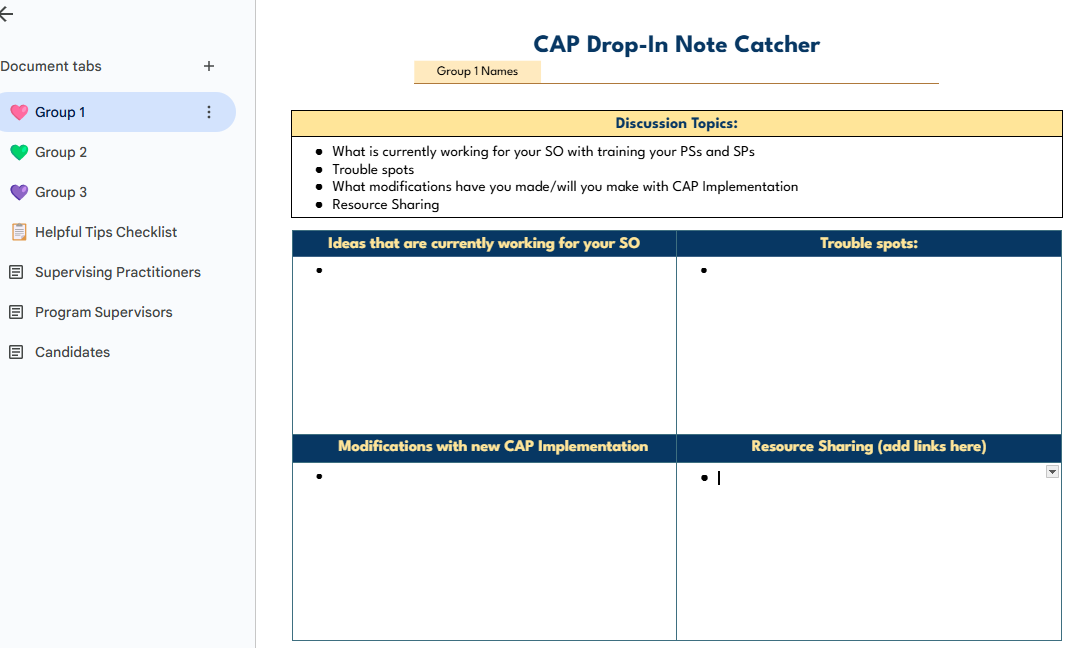 Let’s Share
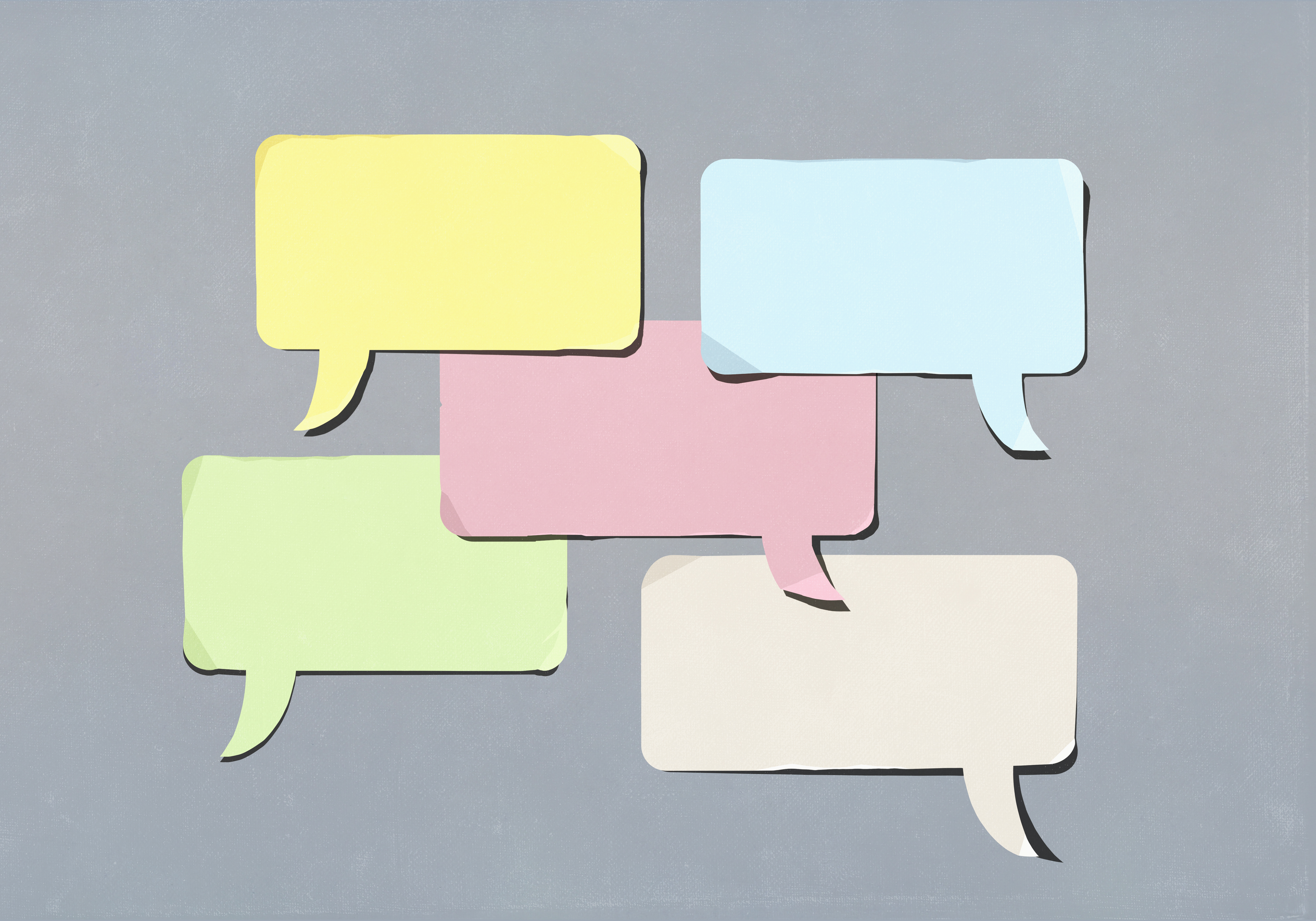 Breakout Rooms
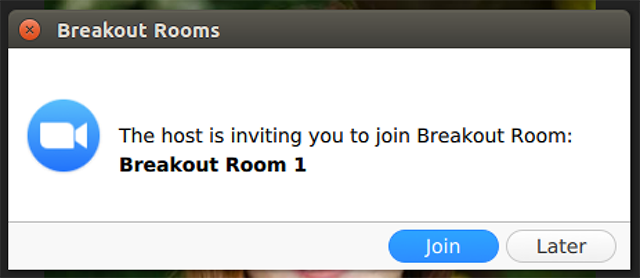 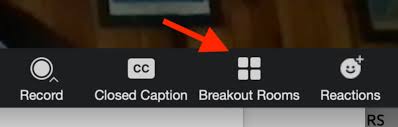 You should see this appear on your screen
If you do not see the invitation pop up on your screen, you can find your virtual room by clicking on the breakout rooms icon
Share Out
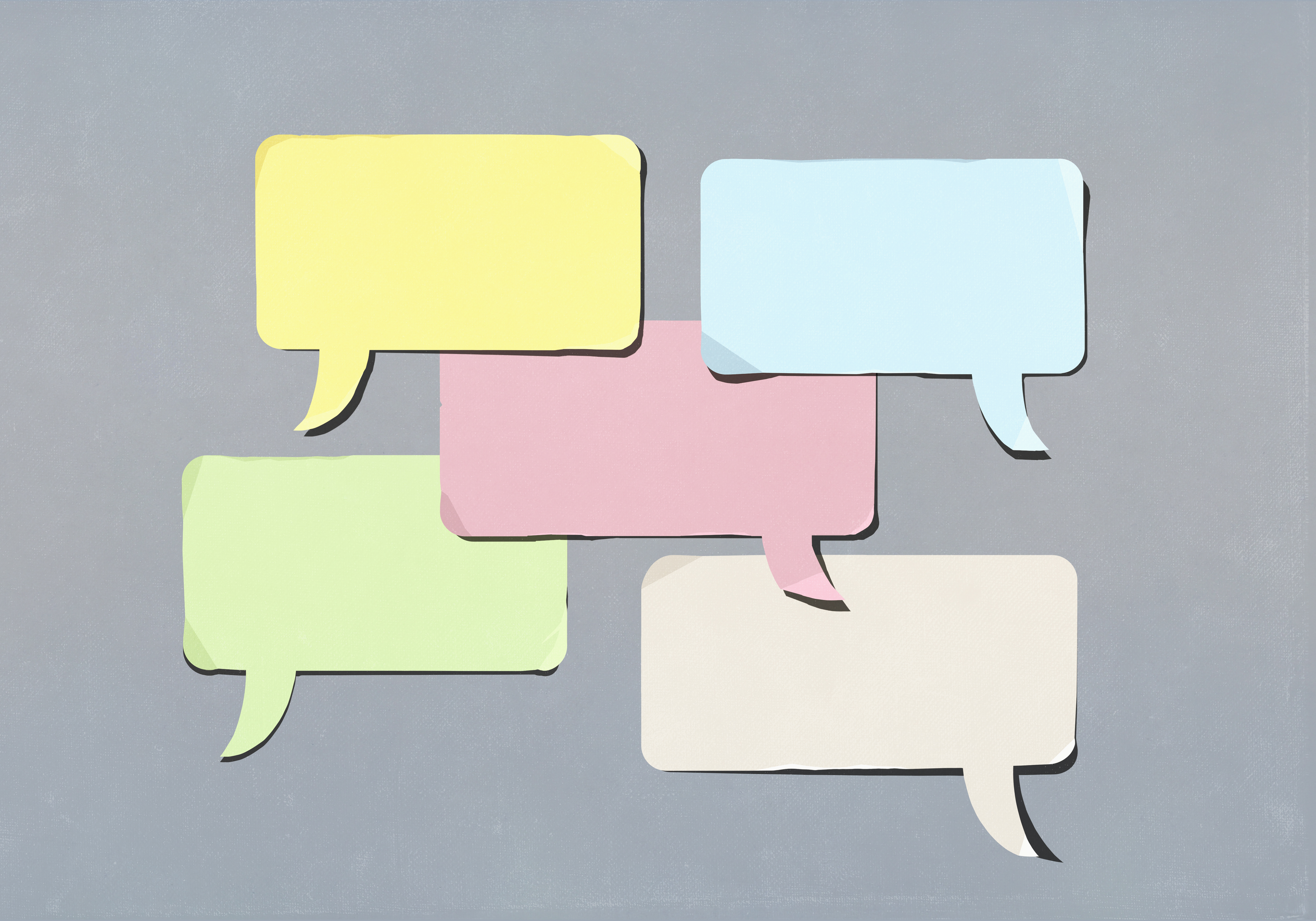 Summary of Note Catchers and Supporting Resources
Thank you
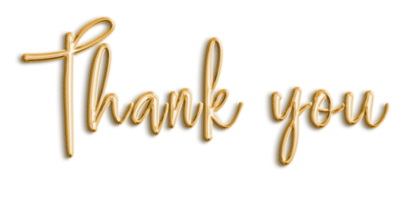